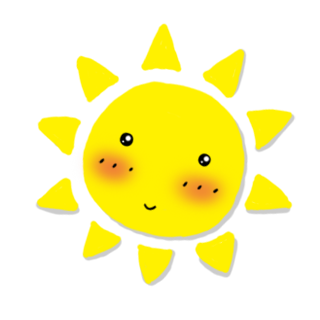 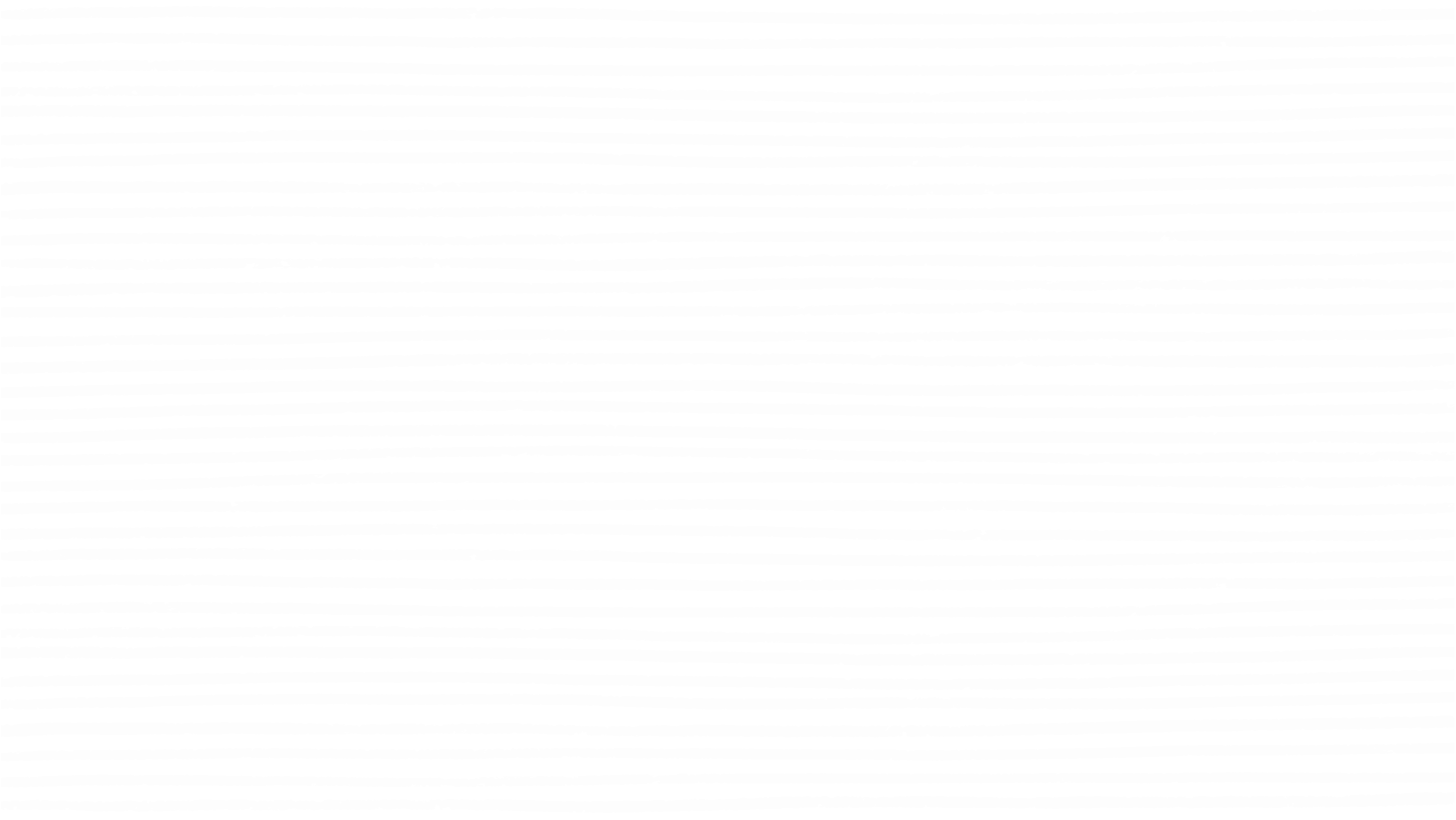 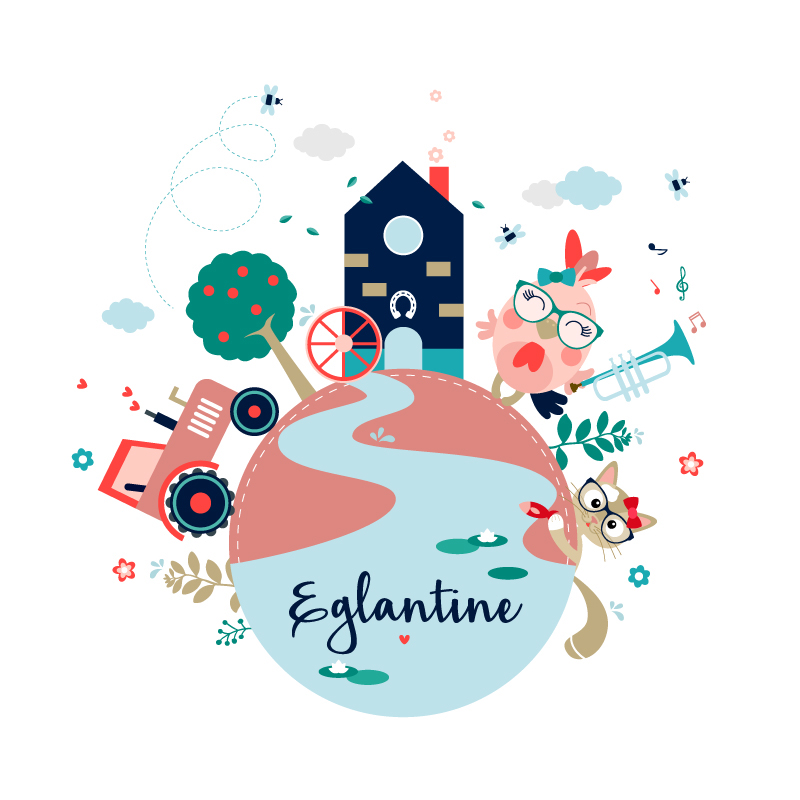 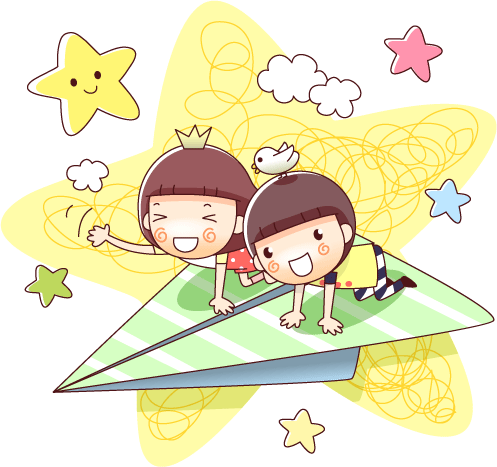 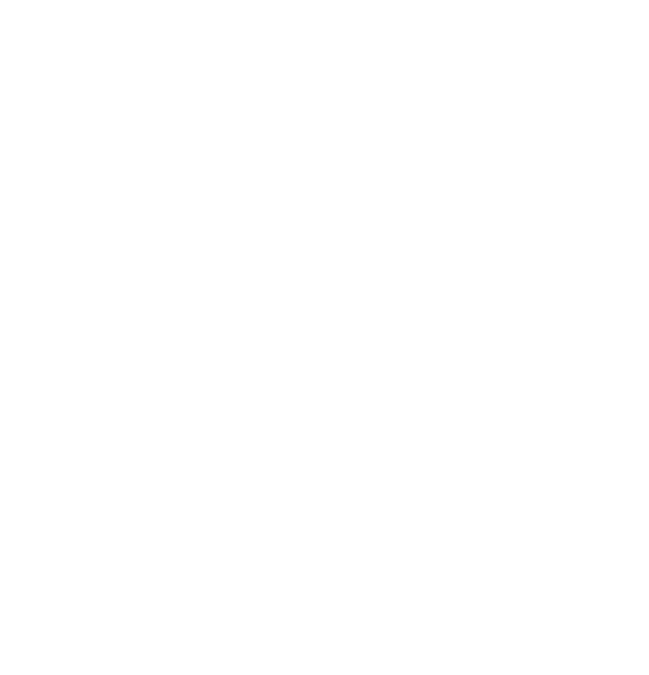 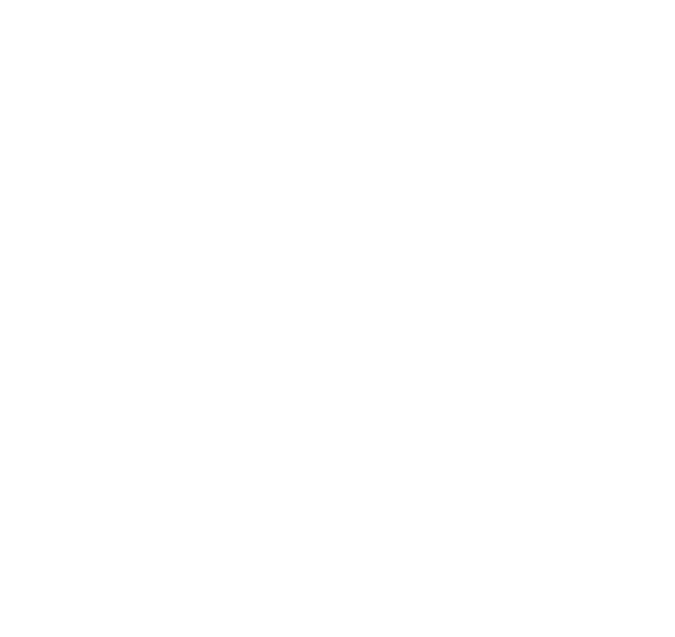 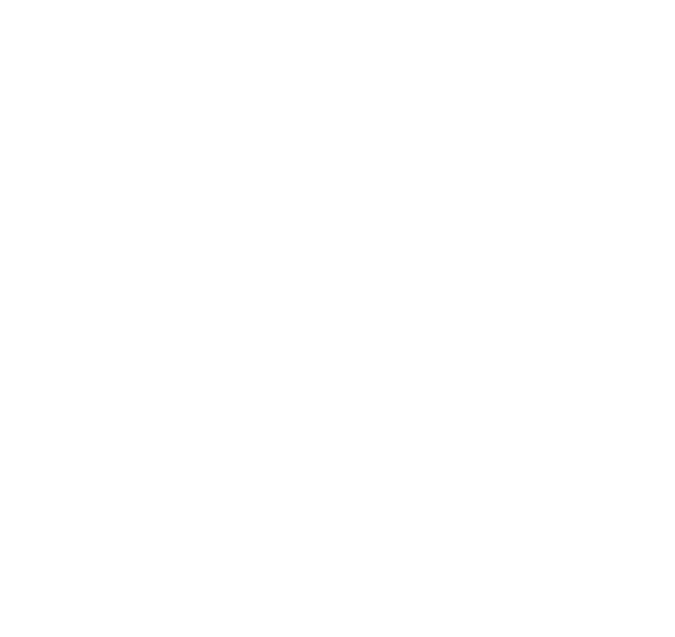 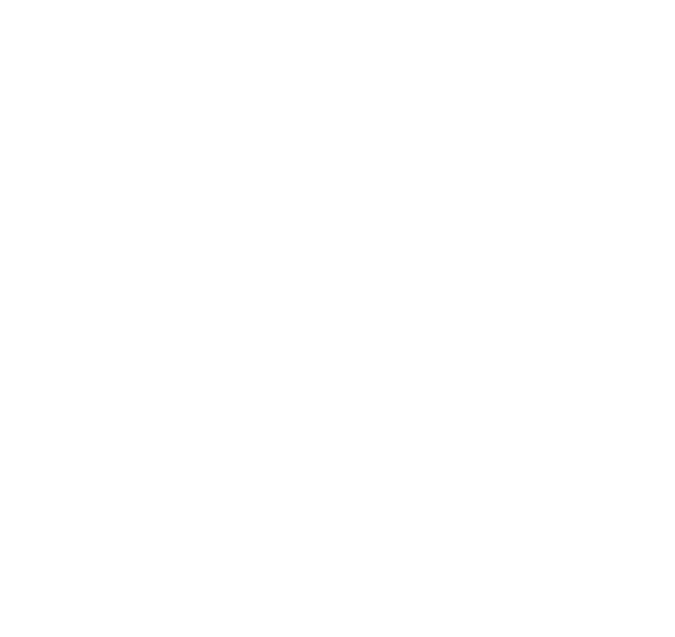 Môn Toán – Lớp 4
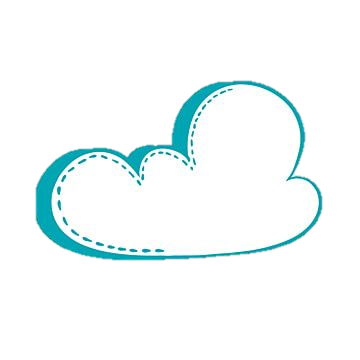 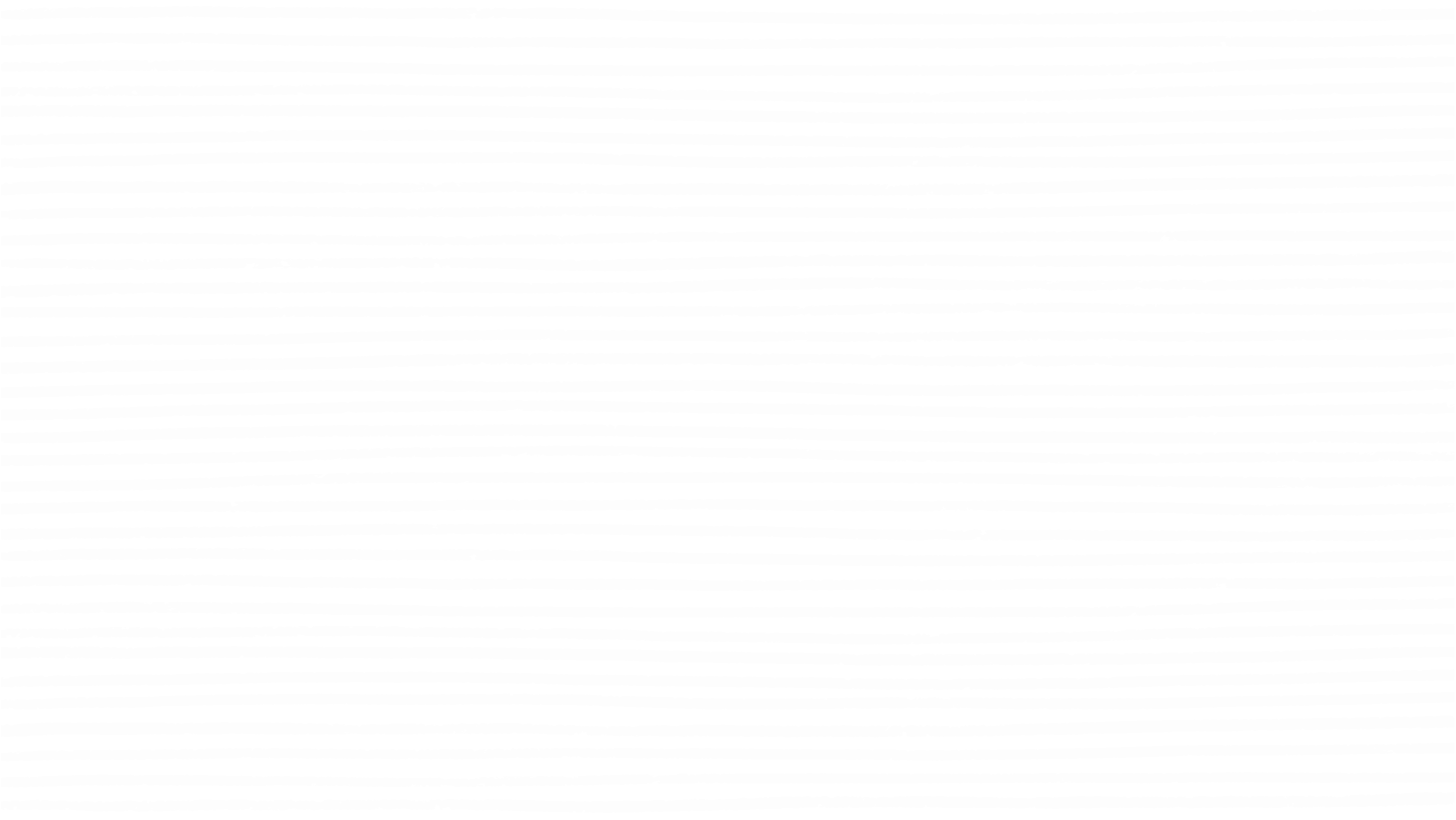 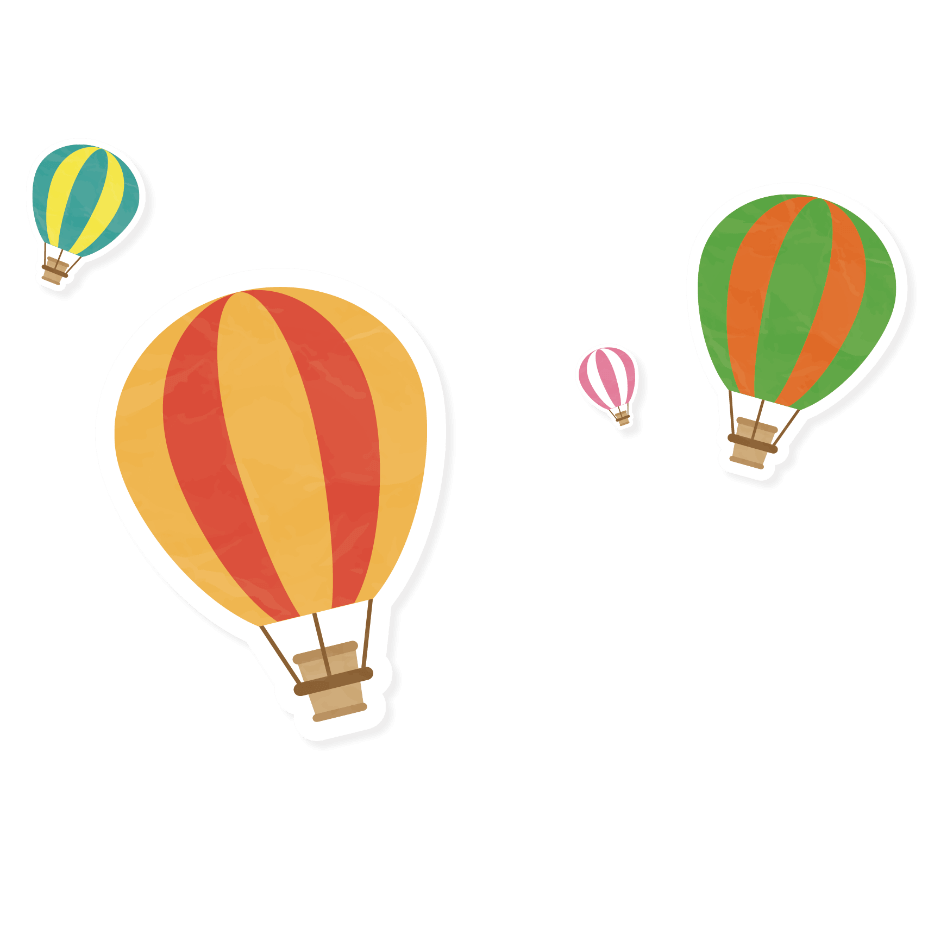 Toán
Các số có 
sáu chữ số
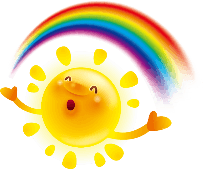 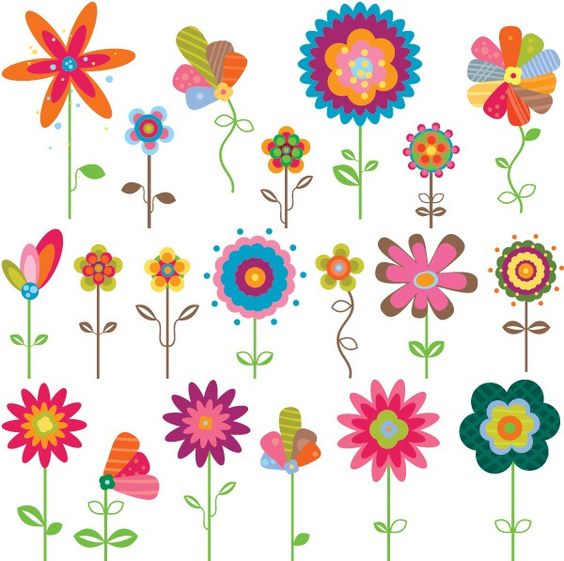 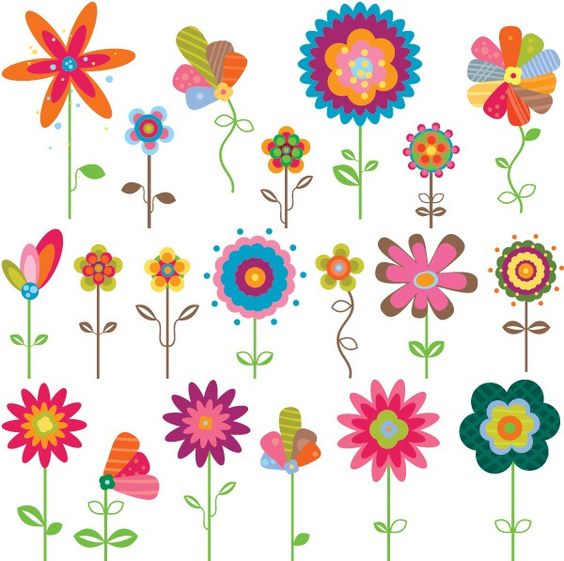 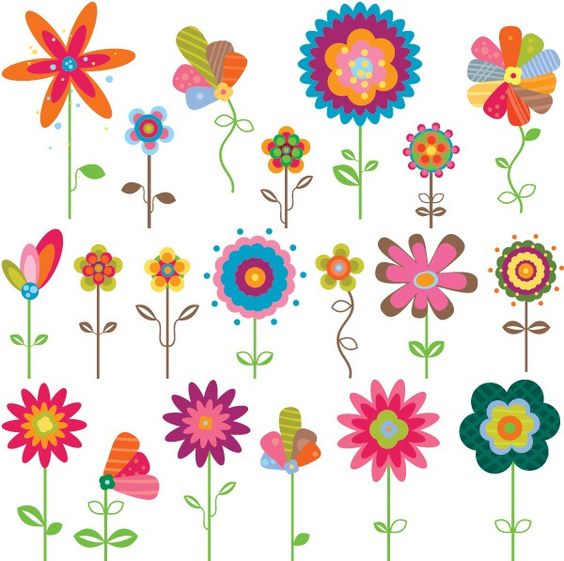 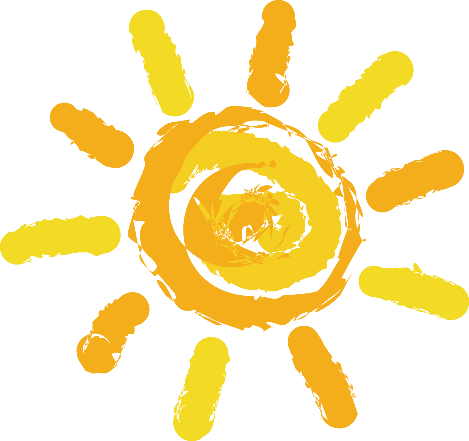 1 chục
1 trăm
Đơn vị - Chục- Trăm
1 đơn vị.
Viết số : 1
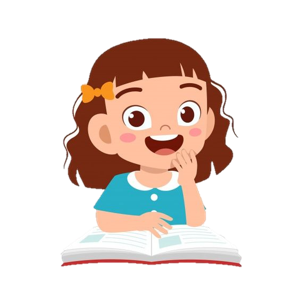 Viết số : 10
Viết số : 100
Hai hàng liên tiếp nhau hơn kém nhau 10 lần
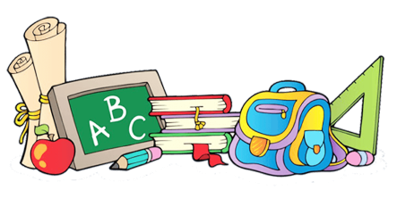 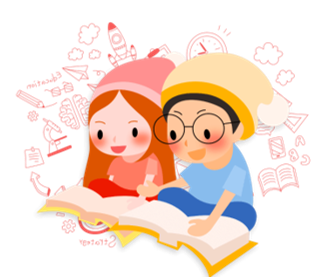 b) Nghìn - Chục nghìn - Trăm nghìn
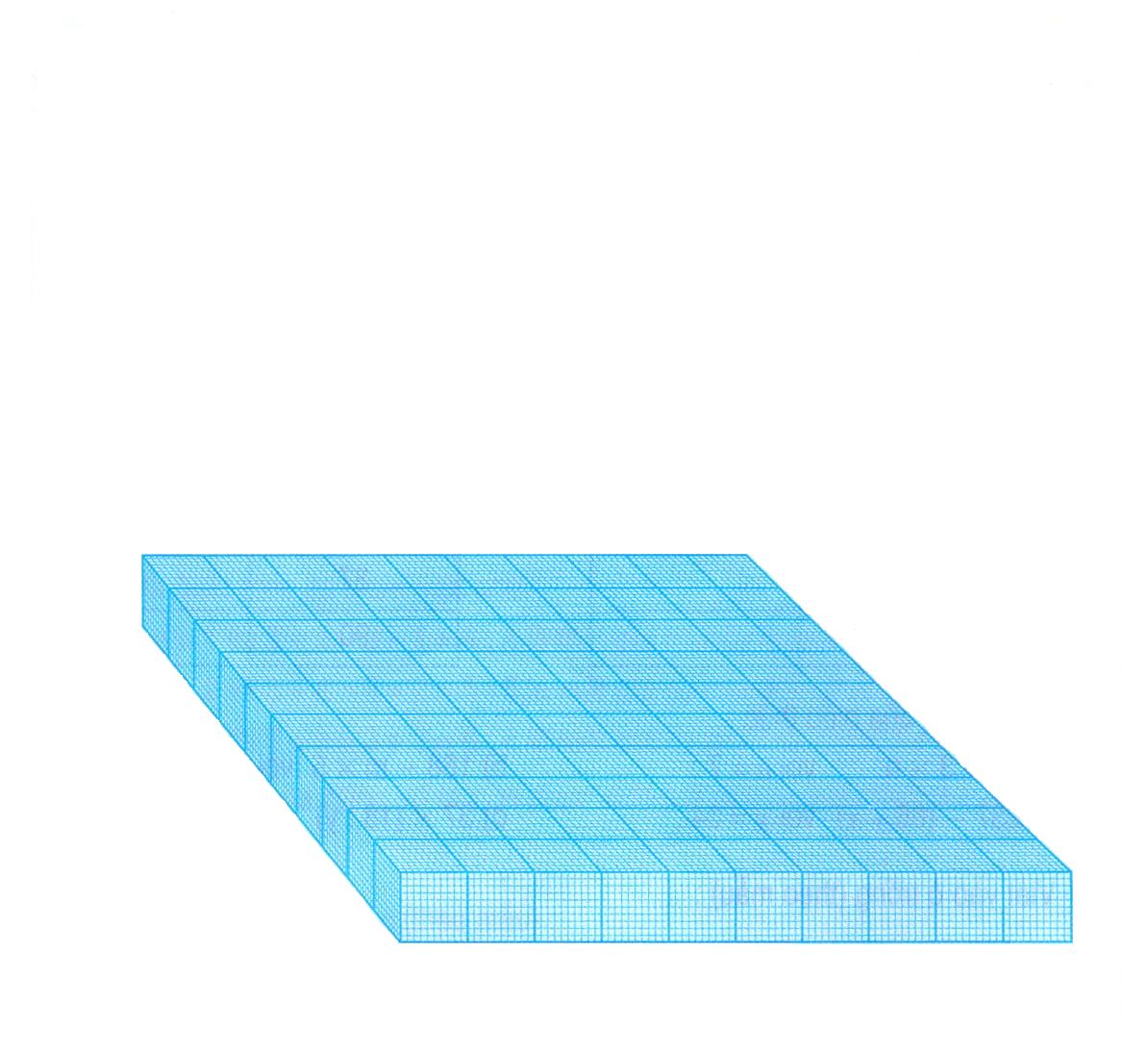 10 trăm = 1 nghìn
10 nghìn = 1 chục nghìn
Viết số : 1 000
Viết số : 10 000
10 chục nghìn 
 = 100    nghìn
Viết số : 100 000
1
100
1
100 000
10 000
100
1
1 000
100 000
10 000
100
1
1 000
100 000
100
10 000
1
10
100
100 000
1
4
3
2
5
1
6
Viết số:…………..
432 516
Đọc số:…………..
Bốn trăm ba mươi hai nghìn năm trăm mười sáu.
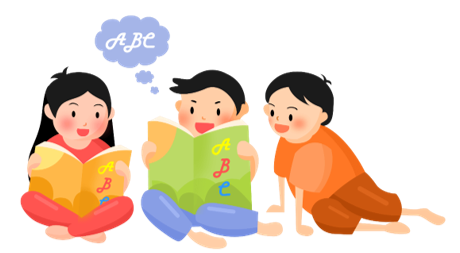 Bài 1: Viết theo mẫu (Tr 9)
a) Mẫu
1
100 000
1000
1
100 000
1000
100
1
100 000
10 000
1000
100
10
1
3
1
3
2
1
4
313 214
Viết số:…………..
Đọc số:…………..
Ba trăm mười ba nghìn hai trăm mười bốn.
Bài 1: Viết theo mẫu (Tr 9)
100 000
10
100
100 000
10
100
1000
100 000
1
10
10 000
1000
100
100 000
10
1
1000
10
10 000
100
100 000
1
5
2
3
4
5
3
523 453
Viết số:…………..
Đọc số:…………..
Năm trăm hai mươi ba nghìn bốn trăm năm mươi ba.
Bài 2: Viết theo mẫu
Ba trăm sáu mươi chín nghìn tám trăm mười lăm
1
8
5
9
3
6
Năm trăm bảy mươi chín nghìn sáu trăm hai mươi ba
579 623
2
7
8
6
6
1
786 612
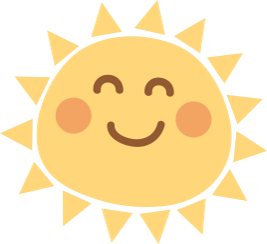 Bài 3: Đọc các số sau:
96 315;
796 315;
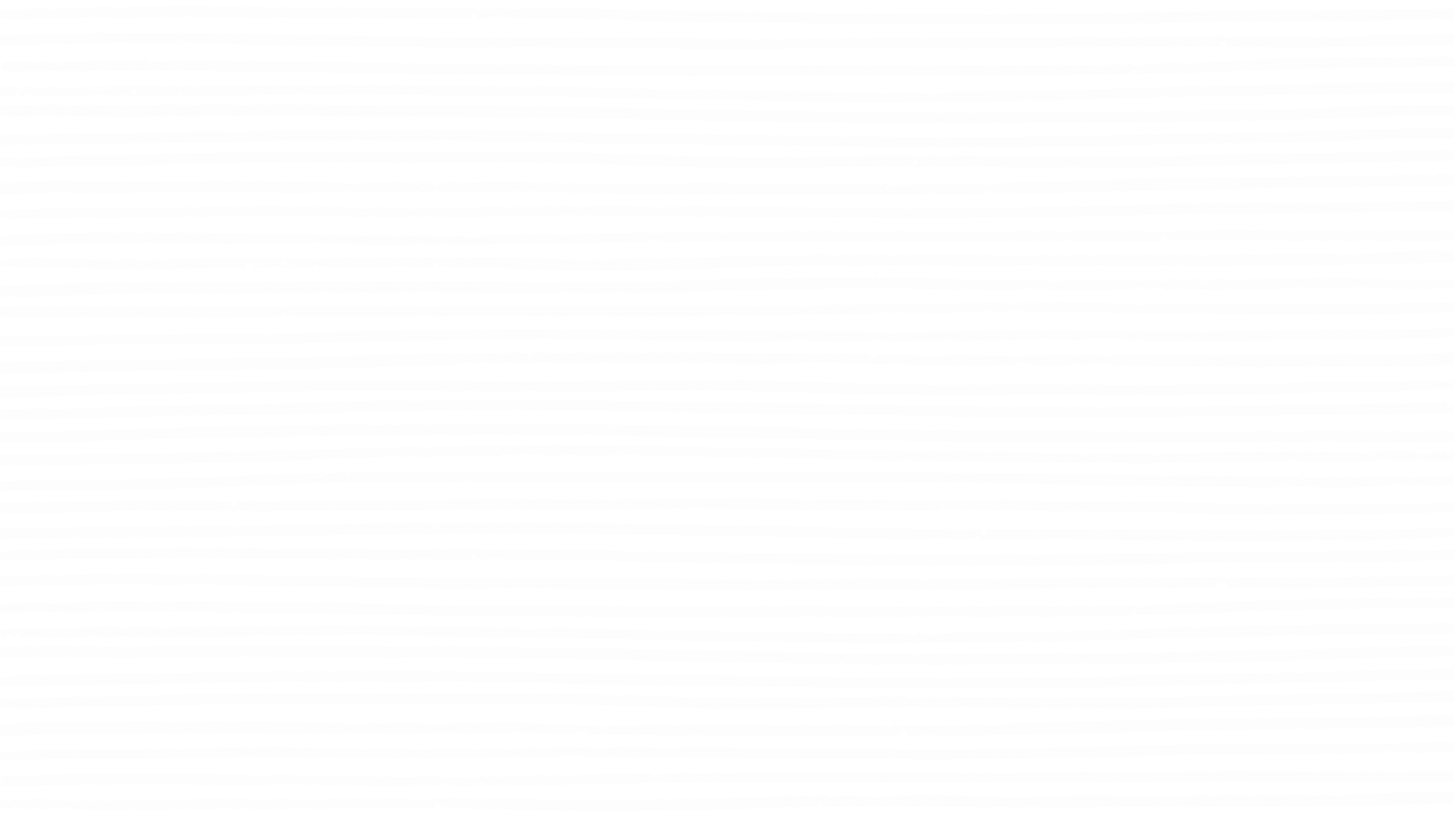 106 315;
106 827
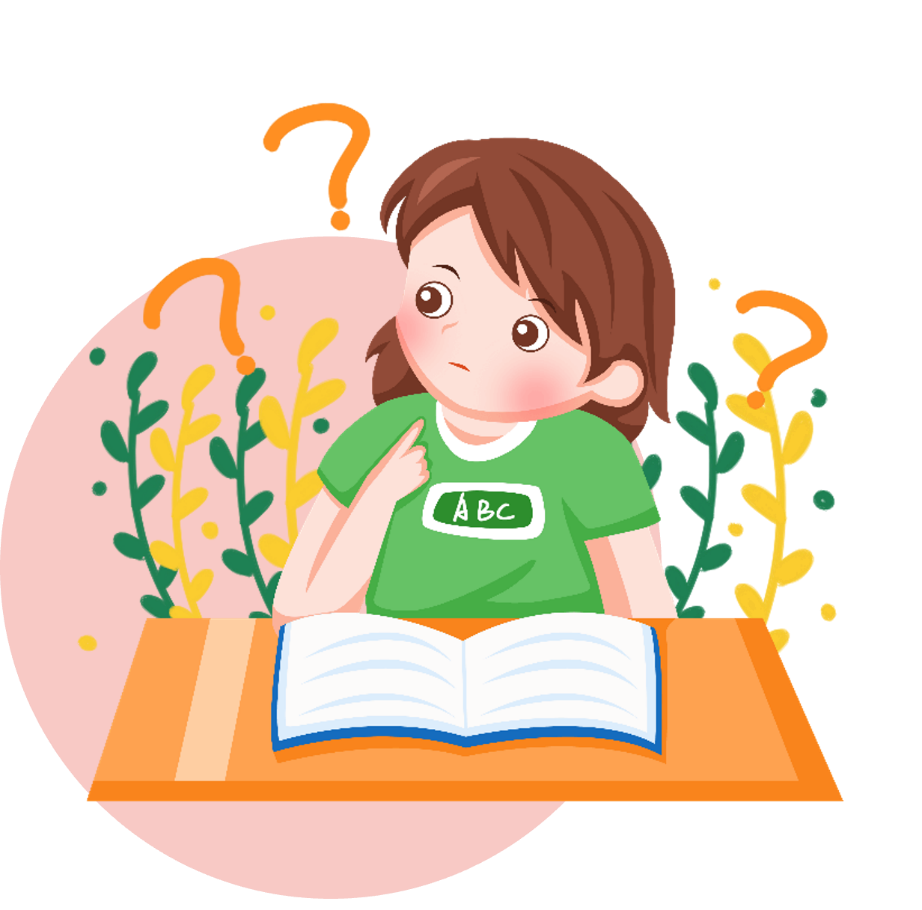 ǯǯǯǯǯǯǯǯǯǯǯǯǯǯǯǯǯǯǯǯǯǯǯǯǯǯǯǯǯǯ
ǯǯǯǯǯǯǯǯǯǯǯǯǯǯǯ
ǯǯǯǯǯǯǯǯǯǯǯǯǯǯǯ
ǯǯǯǯǯǯǯǯǯǯǯǯǯǯǯ
ǯǯǯǯǯǯǯǯǯǯǯǯǯǯǯ
ǯǯǯǯǯǯǯǯǯǯǯǯǯǯǯ
ǯǯǯǯǯǯǯǯǯǯǯǯǯǯǯ
ǯǯǯǯǯǯǯǯǯǯǯǯǯǯǯ
ǯǯǯǯǯǯǯǯǯǯǯǯǯǯǯ
Thứ hai ngày 12 tháng 9 năm 2022
Toán
    Các Ȥố có Ȥáu chữ số
Bài 3:
- 96 315 đọc là:
- 796 315 đọc là:
- 106 315 đọc là:
- 106 827 đọc là:
Bài 3: Đọc các số sau:
96 315
Chín mươi sáu nghìn ba trăm mười lăm.
Bảy trăm chín mươi sáu nghìn ba trăm mười lăm
796 315
106 315
Một trăm linh sáu nghìn ba trăm mười lăm
106 827
Một trăm linh sáu nghìn tám trăm hai mươi bảy.
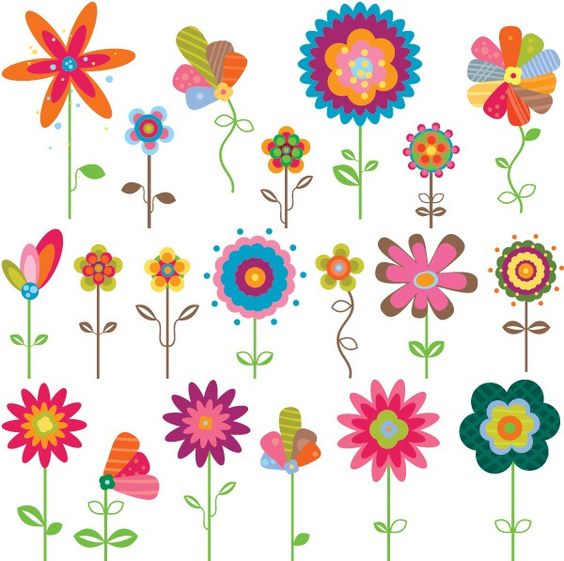 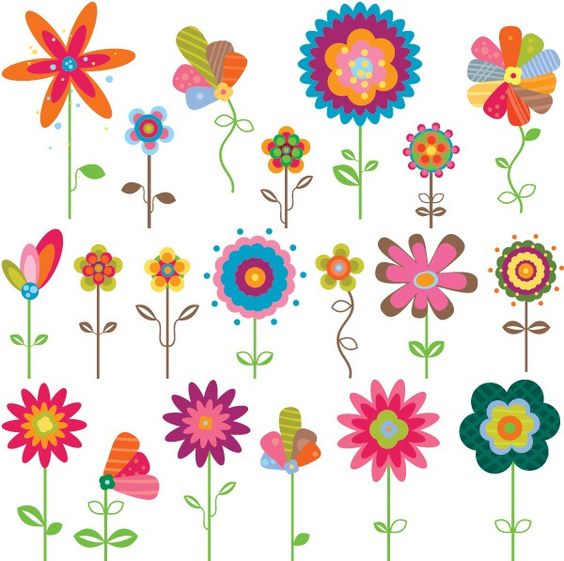 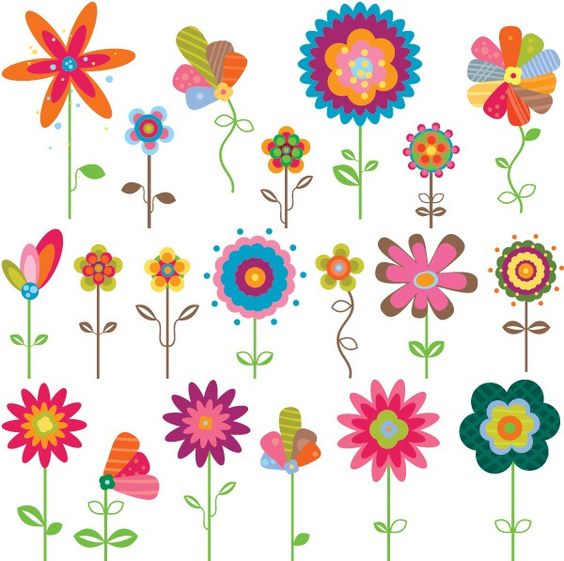 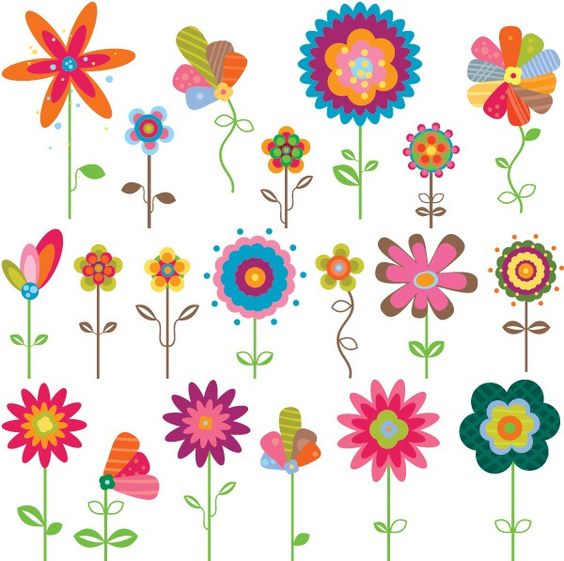 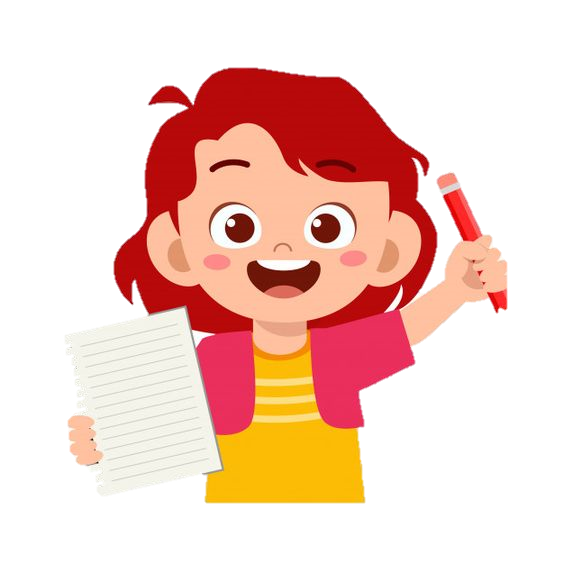 Bài 4: Viết các số sau:
a) Sáu mươi ba nghìn một trăm mười lăm
b) Bảy trăm hai mươi ba nghìn chín trăm ba mươi sáu
c) Chín trăm bốn mươi ba nghìn một trăm linh ba
d) Tám trăm sáu mươi nghìn ba trăm bảy mươi hai
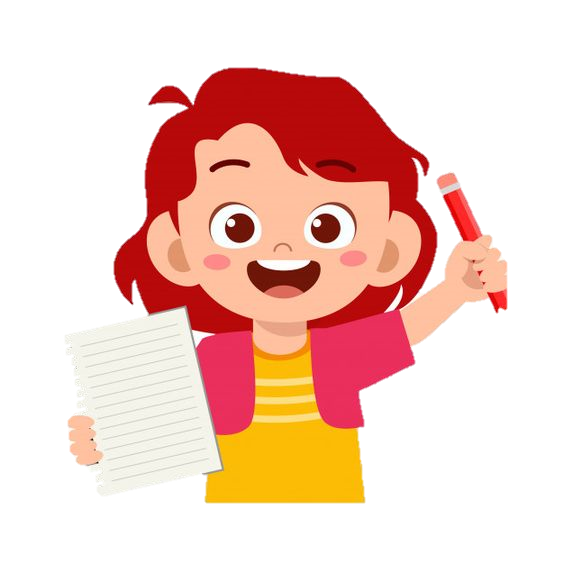 Bài 4: Viết các số sau:
a) Sáu mươi ba nghìn một trăm mười lăm
b) Bảy trăm hai mươi ba nghìn chín trăm ba mươi sáu
c) Chín trăm bốn mươi ba nghìn một trăm linh ba
d) Tám trăm sáu mươi nghìn ba trăm bảy mươi hai